Multiplier par 10, 100
Calcul
Je comprends : 

7 x 10, c’est la même chose que 7 dizaines : 

		donc 7 x 10 = 70


3 x 100, c’est la même chose que 3 centaines : 

		donc 3 x 100 = 300
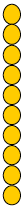 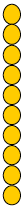 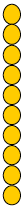 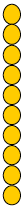 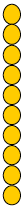 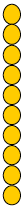 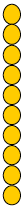 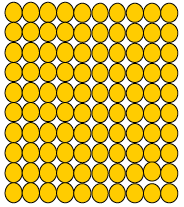 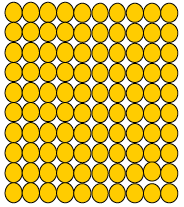 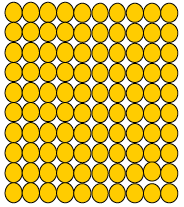 Je retiens : 
Pour multiplier un nombre par 10, j’ajoute un 0, 
car le chiffre des unités devient celui des dizaines. 
Pour multiplier par 100, j’ajoute deux zéros : 00,
car le chiffre des unités devient celui des centaines.
Poser une multiplication
Calcul
Pour multiplier deux nombres : 

	         23 x 3			38 x 3

Je pose la multiplication en colonnes en alignant les dizaines et les unités :







2. Je multiplie les unités en premier : 
	     							       3 x 3 = 9			     8 x 3 = 24
				

					









3. Puis, je multiplie les dizaines (Attention de ne pas oublier de compter la retenue s’il y en a une) : 

	        2 x 3 = 6				        	








	      23 x 3 = 69		            38 x 3 = 114
Il n’y a pas de dizaine dans le résultat, je peux continuer.
Il y a des dizaines dans 24 : je les mets sur le côté, en retenue :
2
3 x 3 = 9
9 + 2 = 11
2